Поздравляем с началом нового учебного года!!!
Инструкция для студентов АИС PLATONUS
Учебный портал:
https://plt.keu.kz
Вход в систему
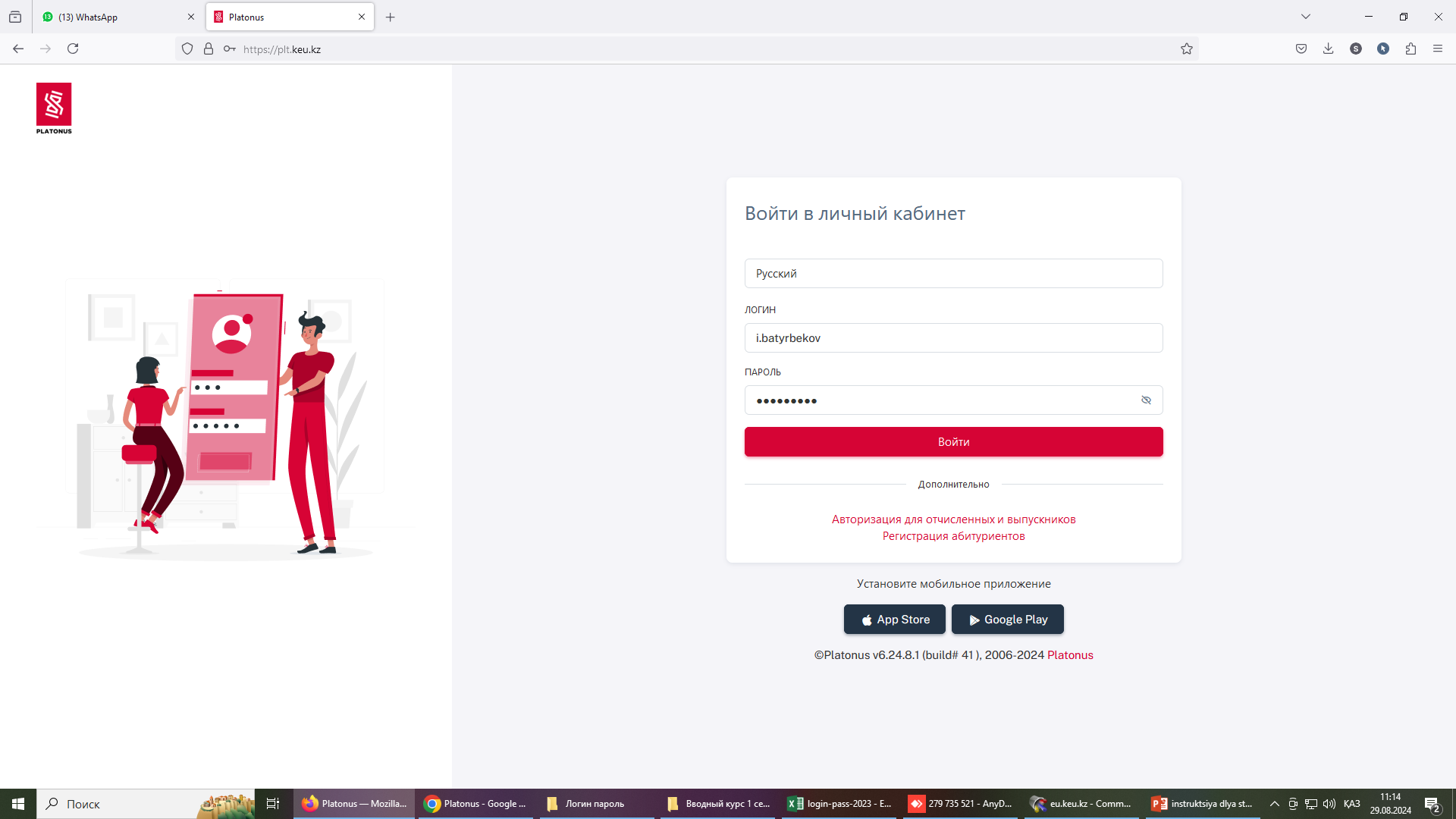 Главная страница
Индивидуальный учебный план
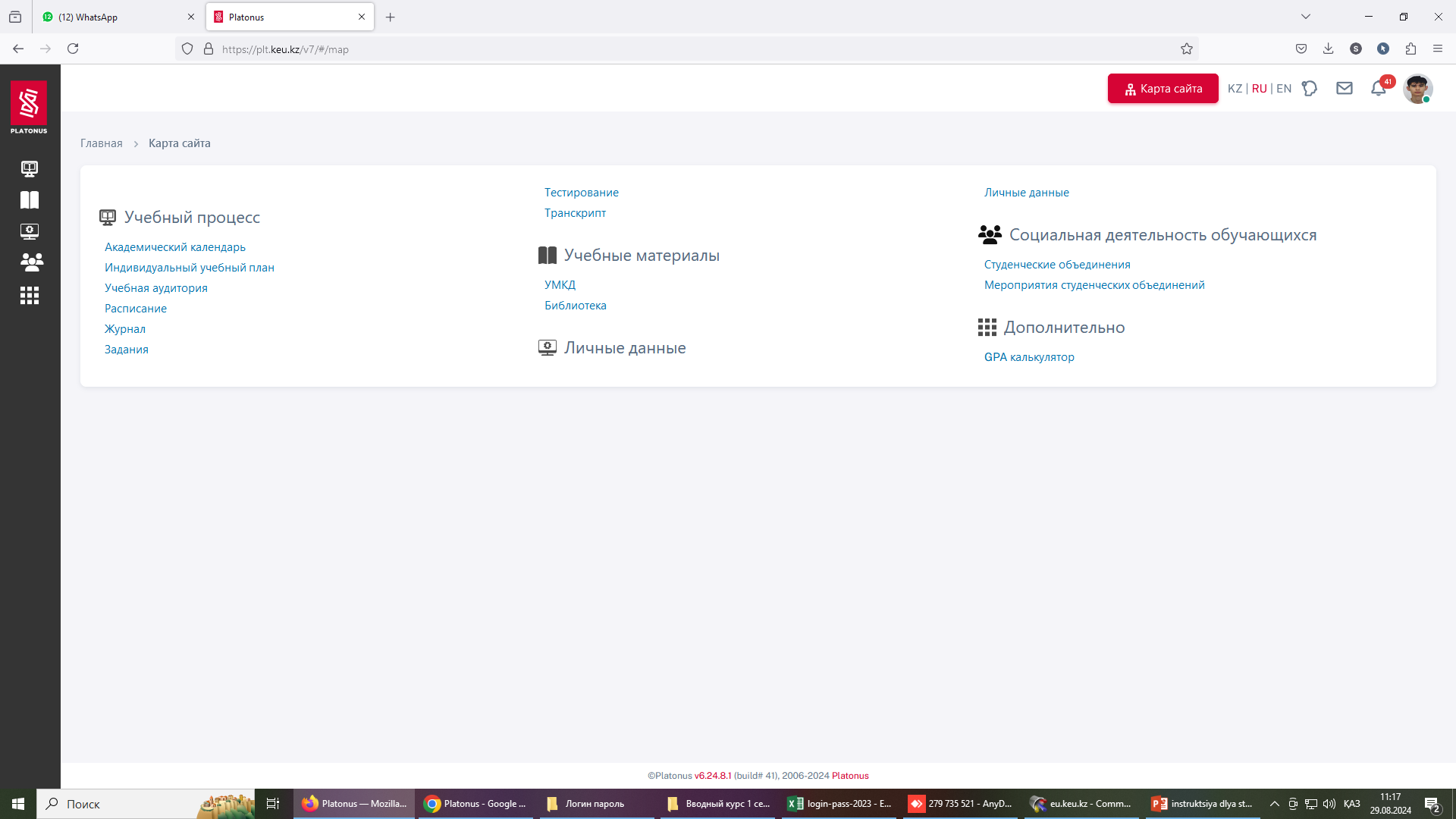 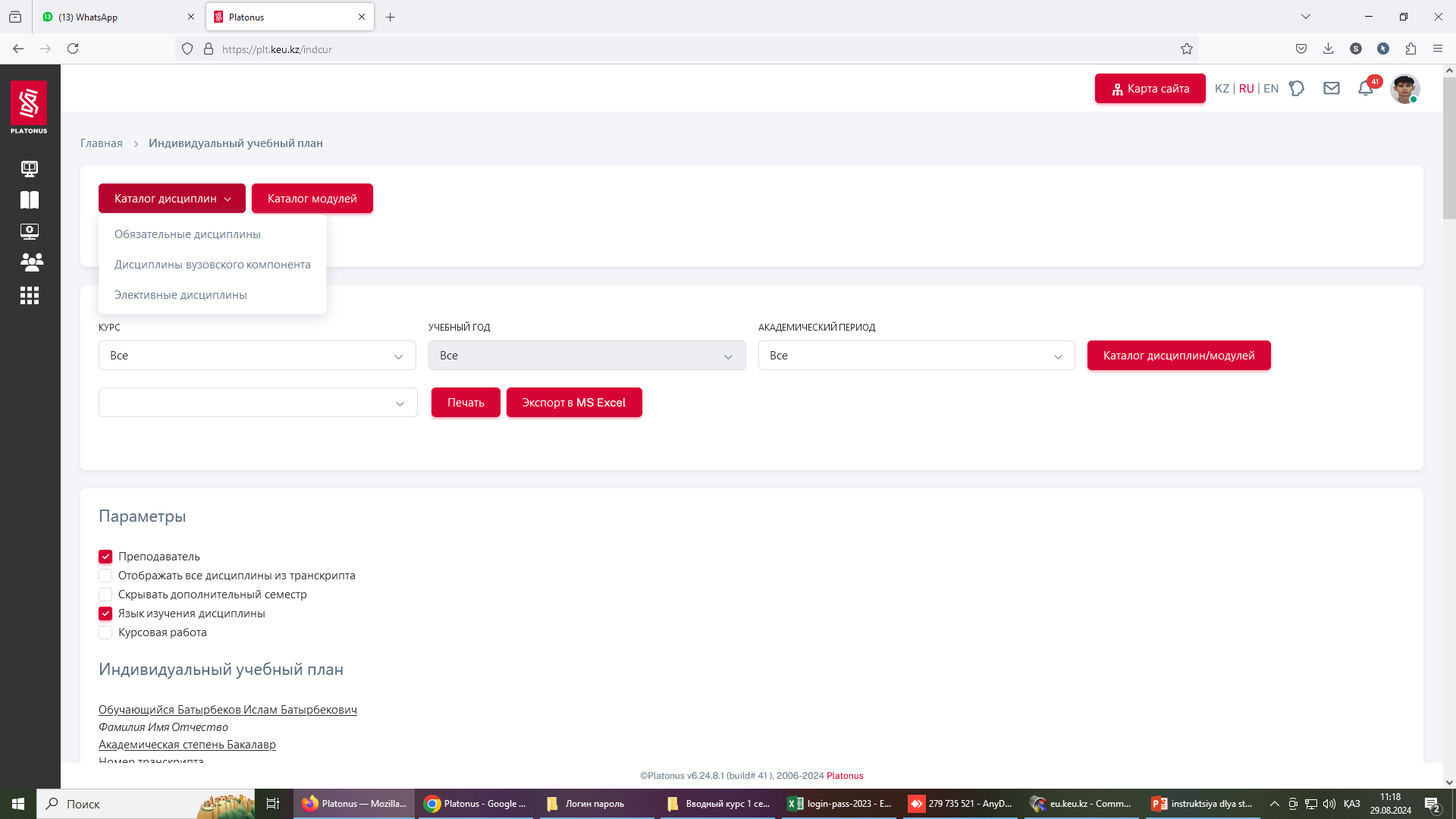 Учебная аудитория
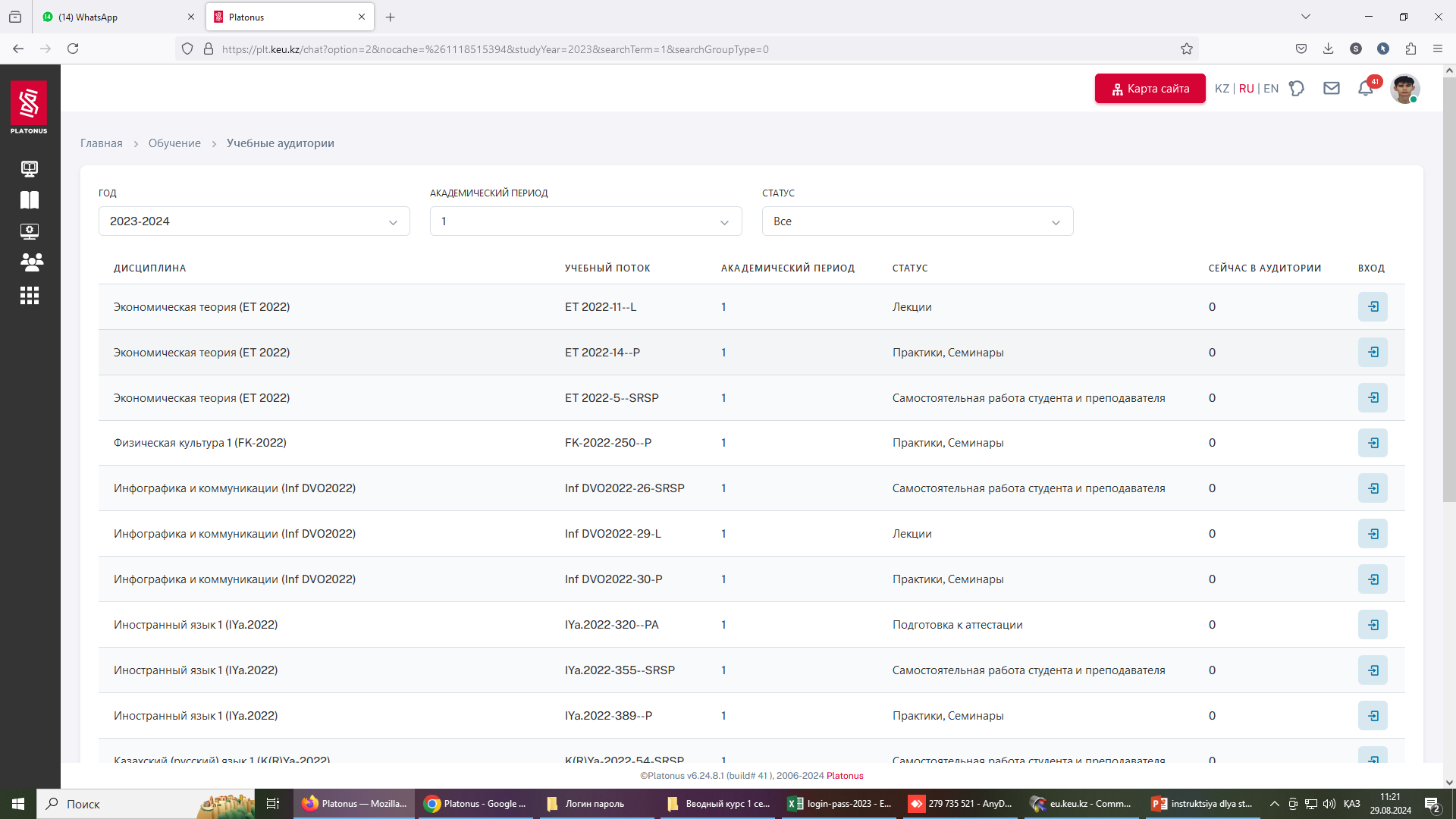 Учебные материалы
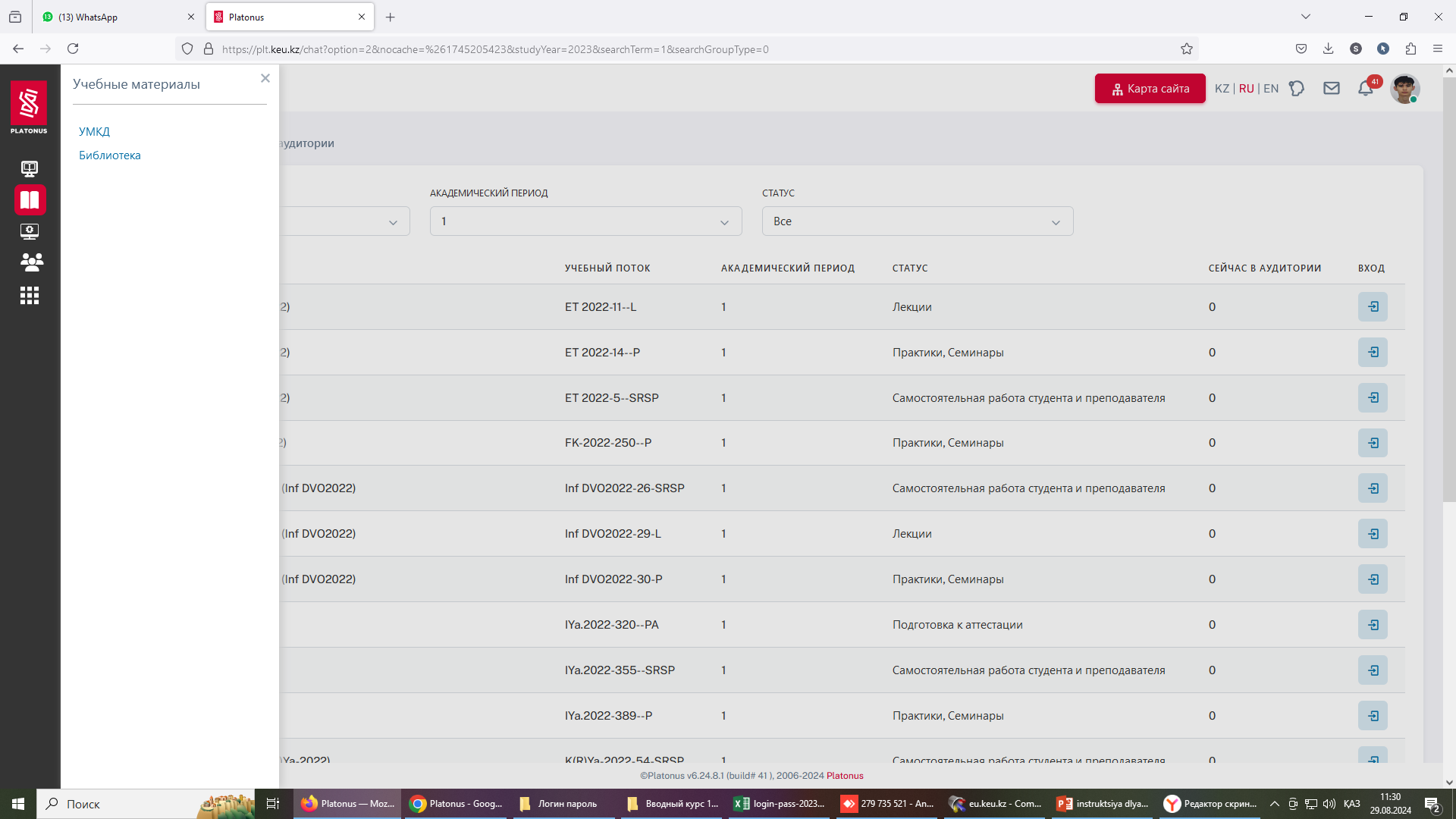 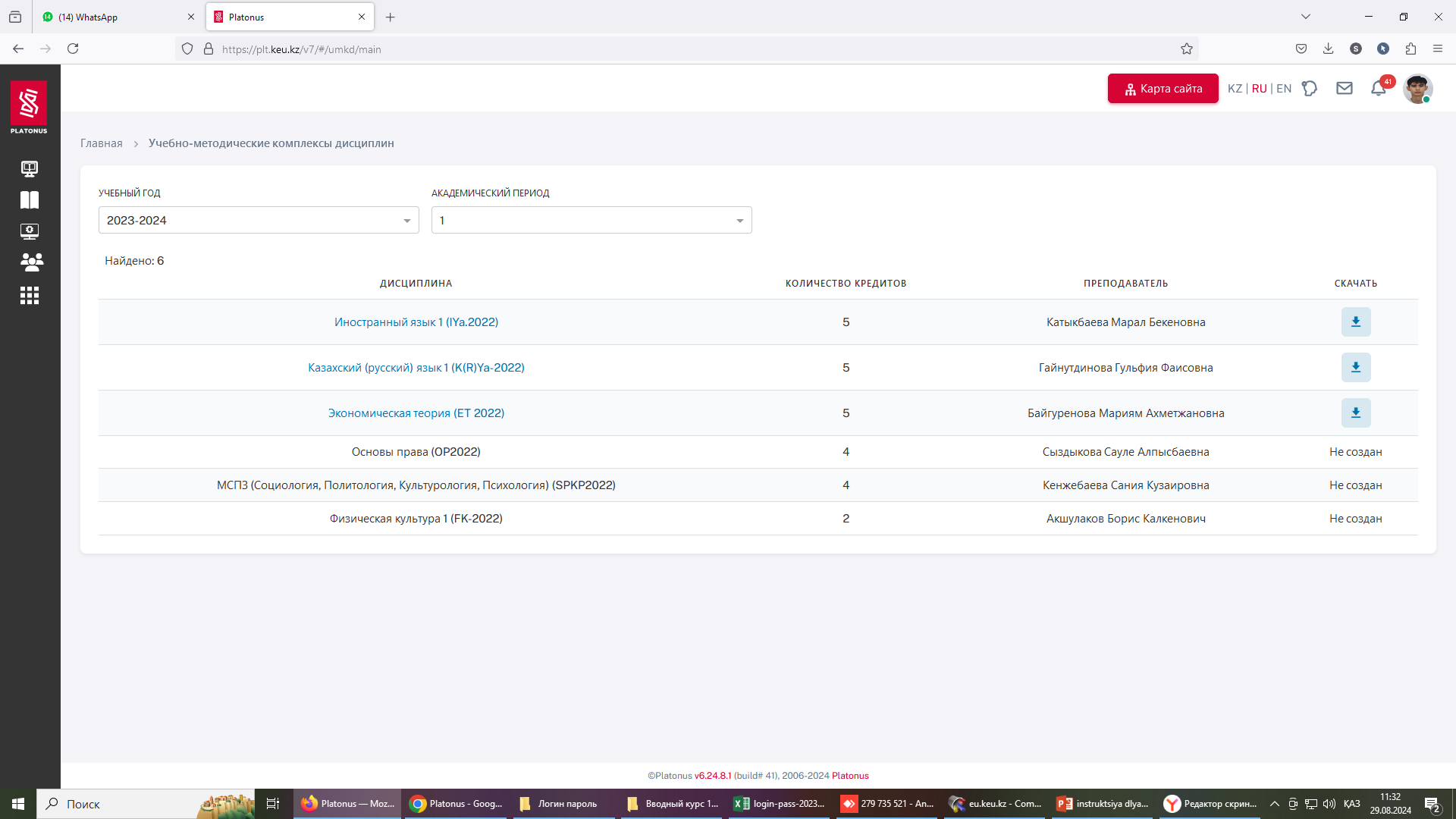 Журнал обучающегося
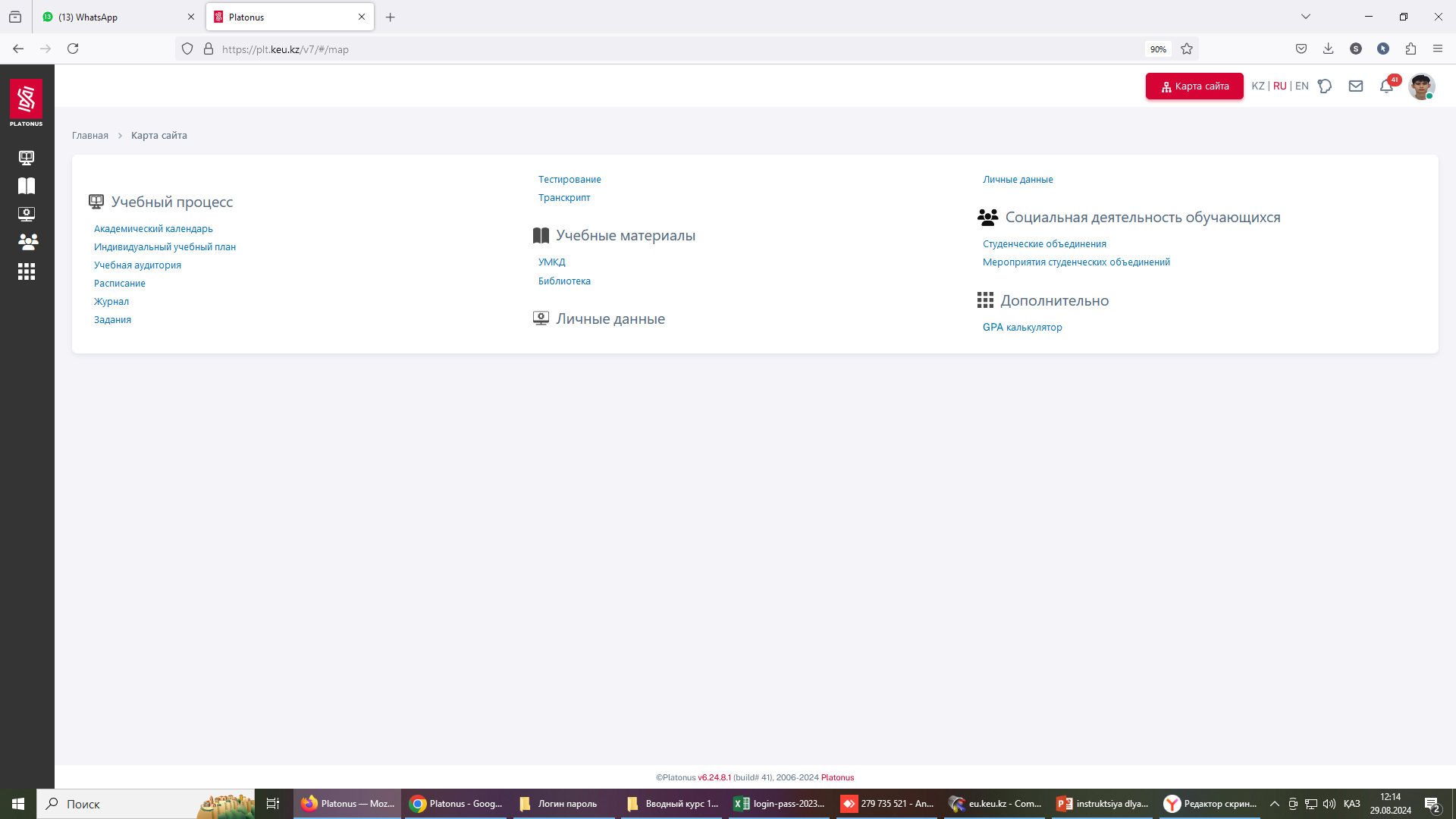 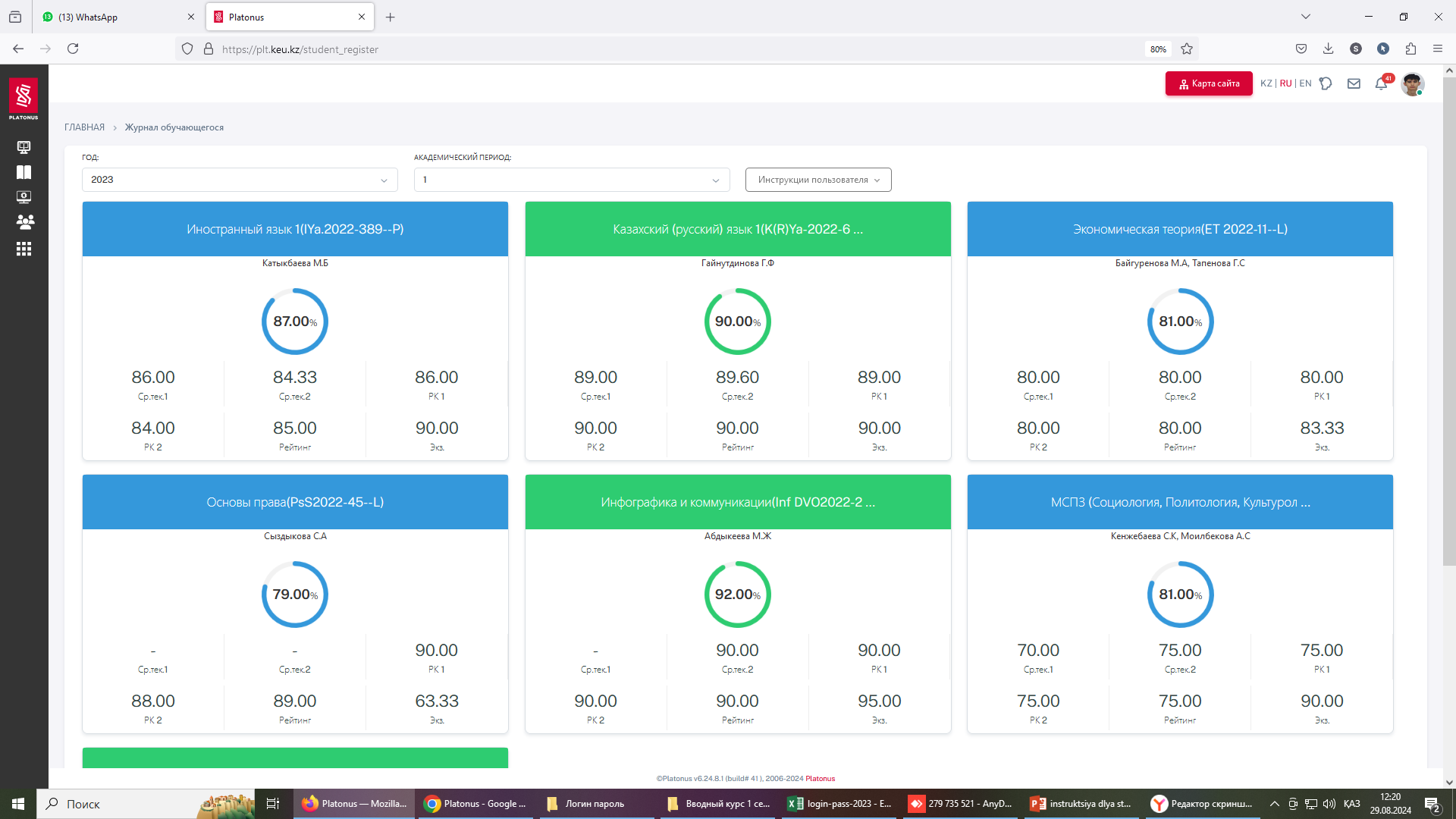 Тестирование
Транскрипт
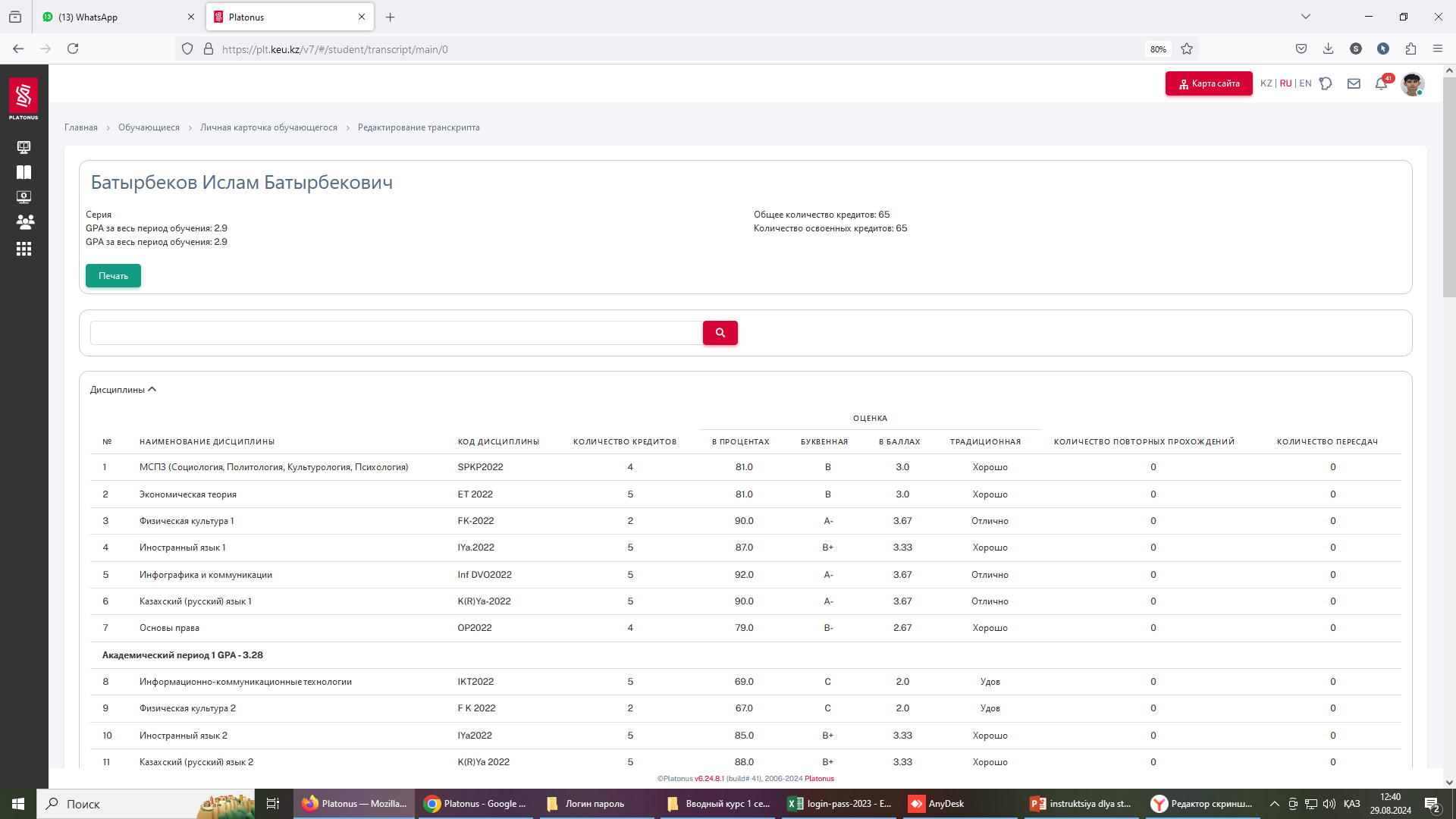 По вопросам учебного процесса обращаться в Департамент по работе с обучающимися: номер телефона: 8(7212)44-16-34 внт. 109 и 6559 
312 кабинет
Спасибо за внимание!!!